Deeply Virtual Compton Scattering at 6.5 GeV and 7.5 GeV Polarized Electron Beam with CLAS12
Joshua Artem Tan
Kyungpook National University and Jefferson Lab
Latifa Elouadrhiri 
Jefferson Lab
Francois Xavier-Girod
Jefferson Lab
	on behalf of the CLAS Collaboration
2021 Fall Meeting of the APS DNP
October 14, 2021
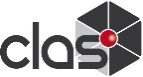 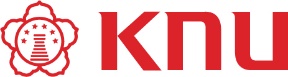 1
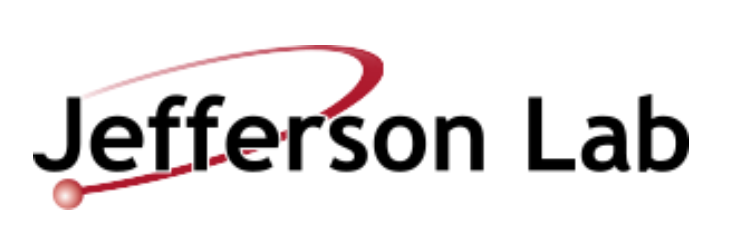 Outline
Introduction
Experiment
 Analysis
 Preliminary Results
Summary
2
I. Introduction
3
Generalized Parton Distributions
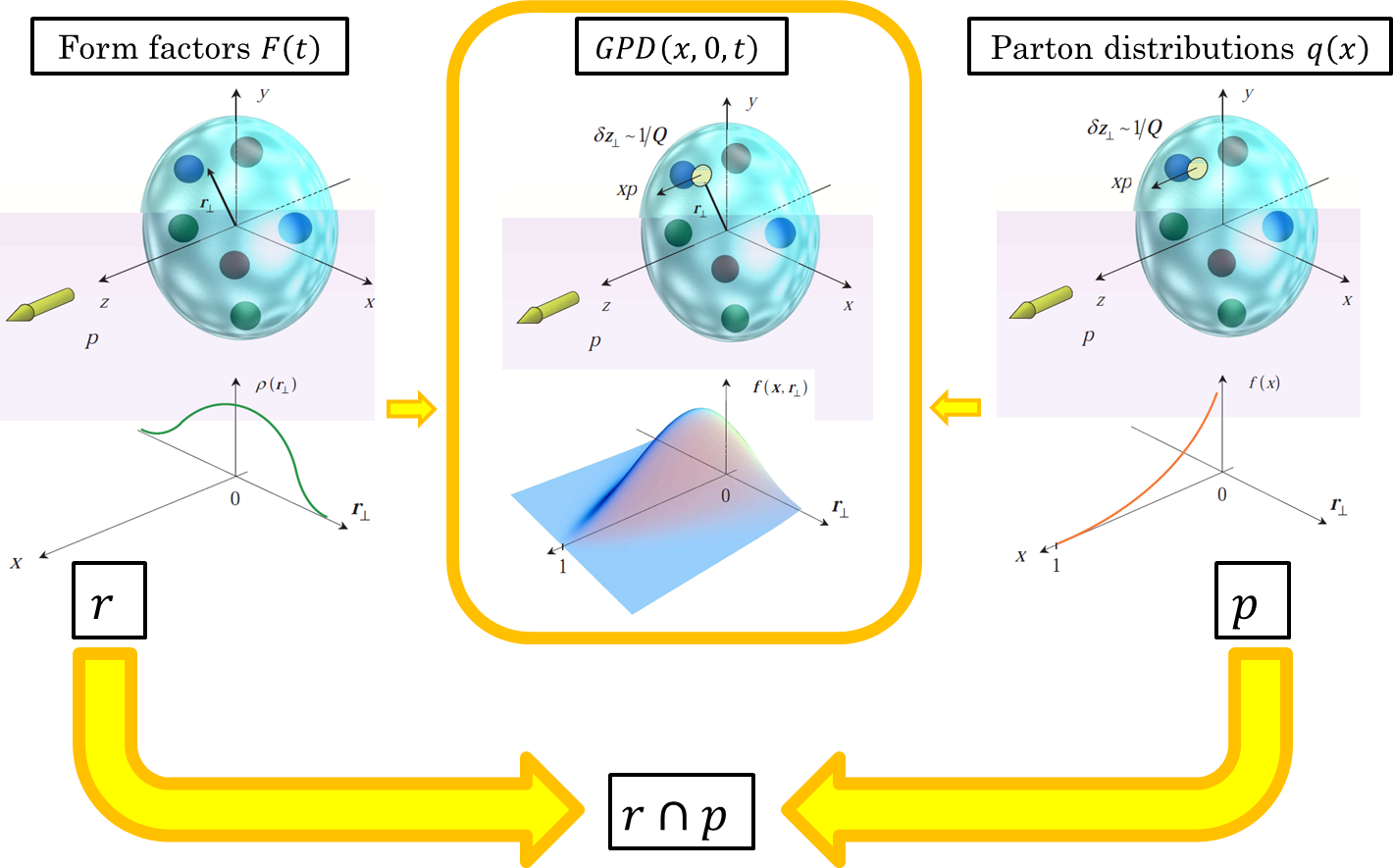 4
GPDs map the 3D nucleon structure as the quark’s longitudinal momentum correlated with its transverse spatial distributions.
Deeply Virtual Compton Scattering
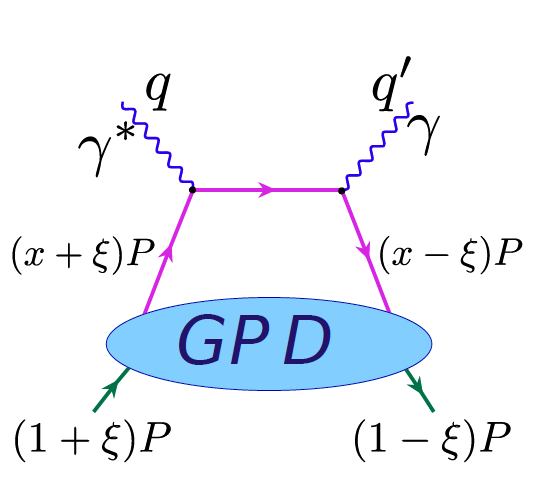 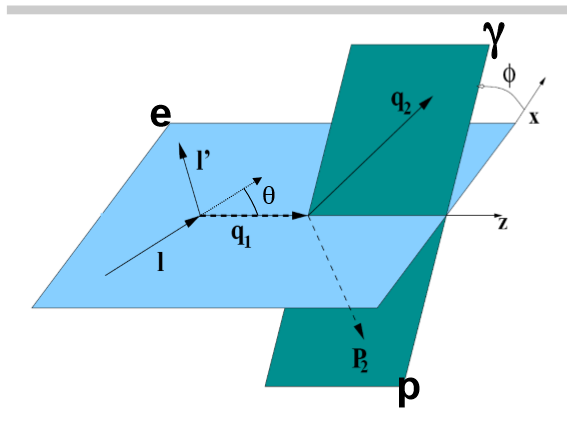 DVCS kinematics: scattering plane (light blue) and reaction plane (cyan)
DVCS accessing GPDs
5
DVCS and Bethe-Heitler
BH
DVCS
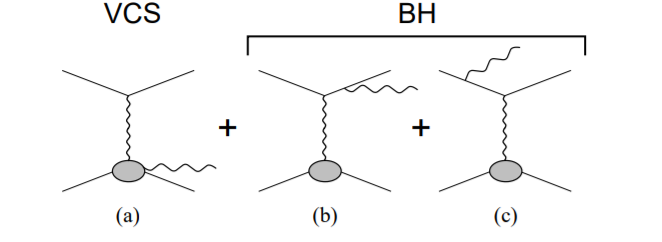 6
DVCS at Multiple Beam Energies
Nucleon Pressure Distribution
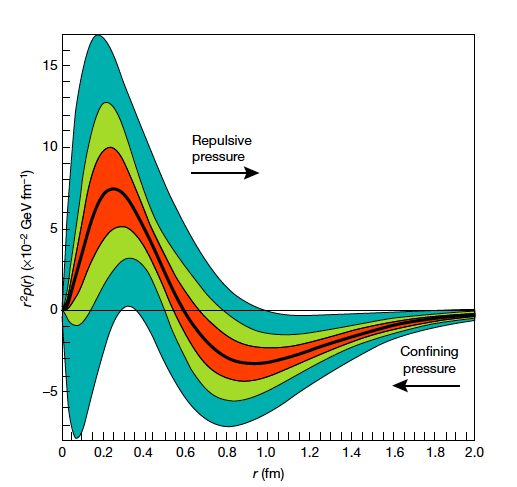 Projected measurement for DVCS with CLAS12
V.D. Burkert,
L. Elouadrhiri,
& F.X. Girod,
	Nature,557 396 (2018)
7
II. Experiment
8
CEBAF at 12 GeV and CLAS12
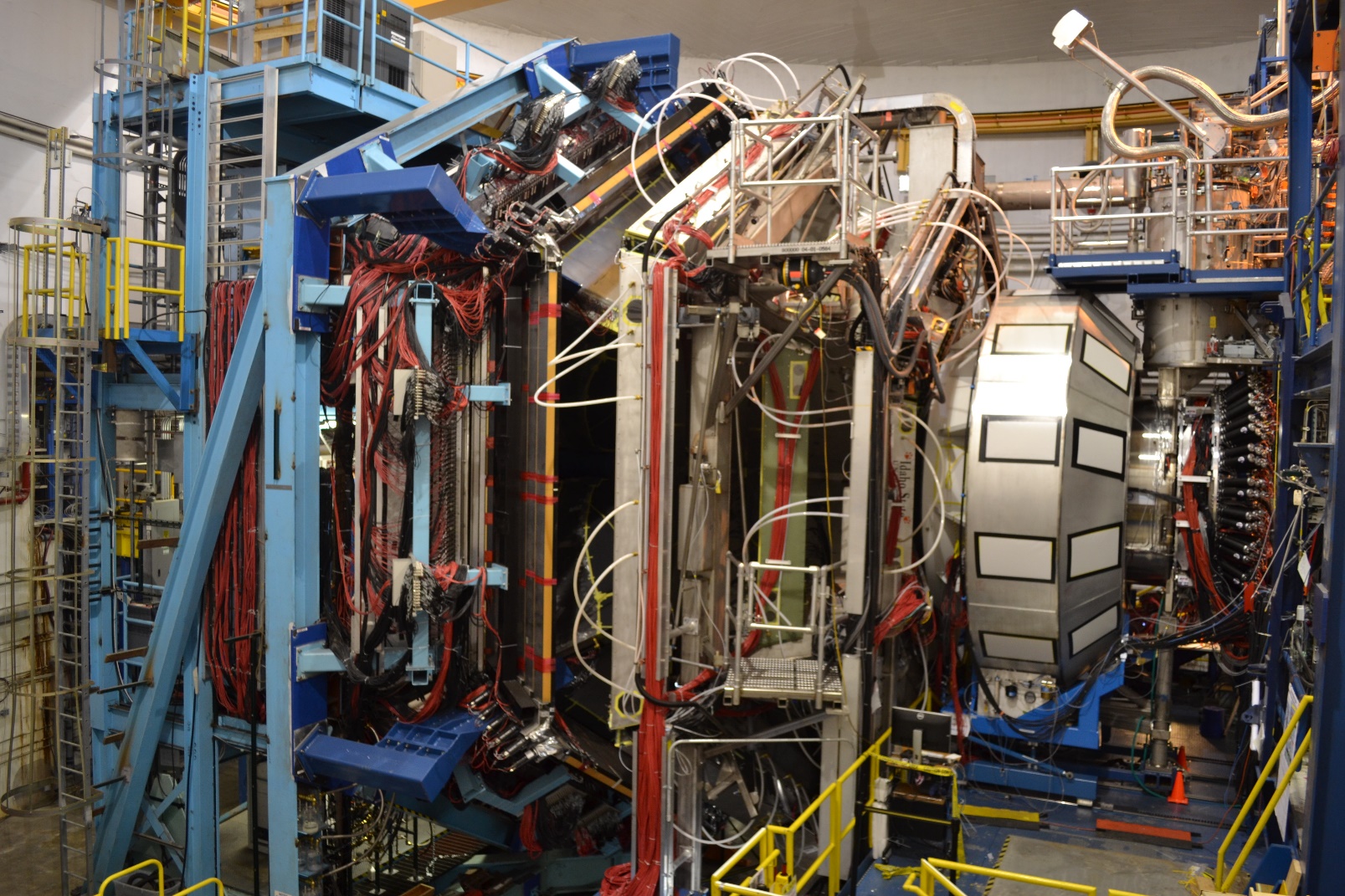 First DVCS experiment with CLAS12 was performed in of 2018 at 6.5 GeV, 7.5 GeV, and 10.6 GeV polarized beam energies with ~87%
average polarization, employing liquid hydrogen as production target.
9
FTOF
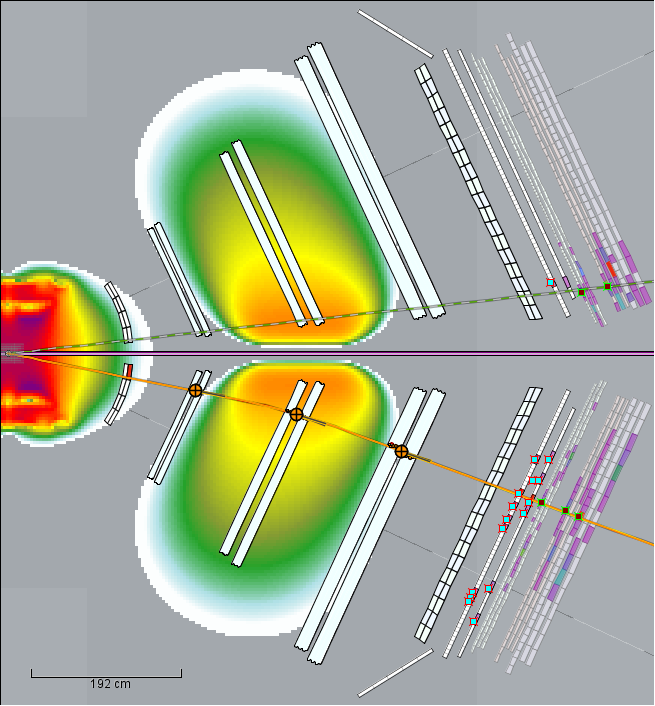 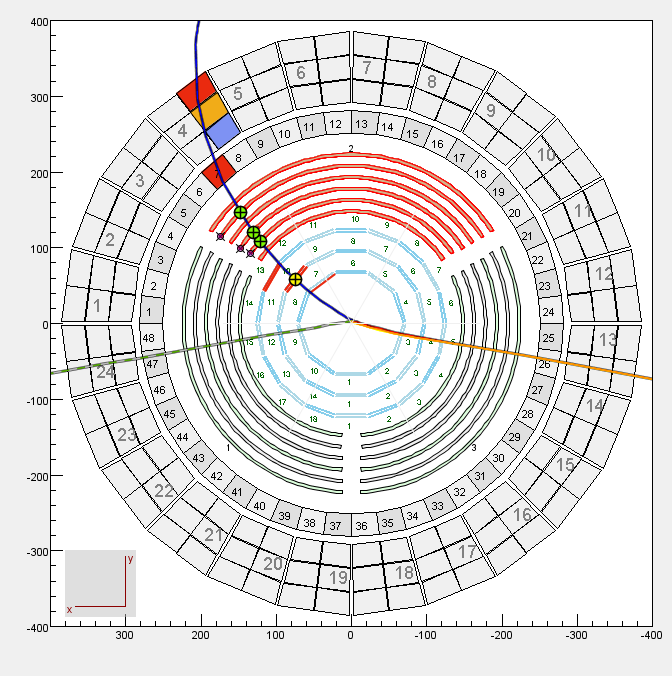 FD
CD
CTOF
DC
SVT
CND
HTCC
LTCC
FT
MVT
ECAL
CLAS event display for a simulated DVCS event
DVCS sample selection requires 1 electron, 1 proton, and 1 photon as reconstructed in the Event Builder.
10
III. Analysis
11
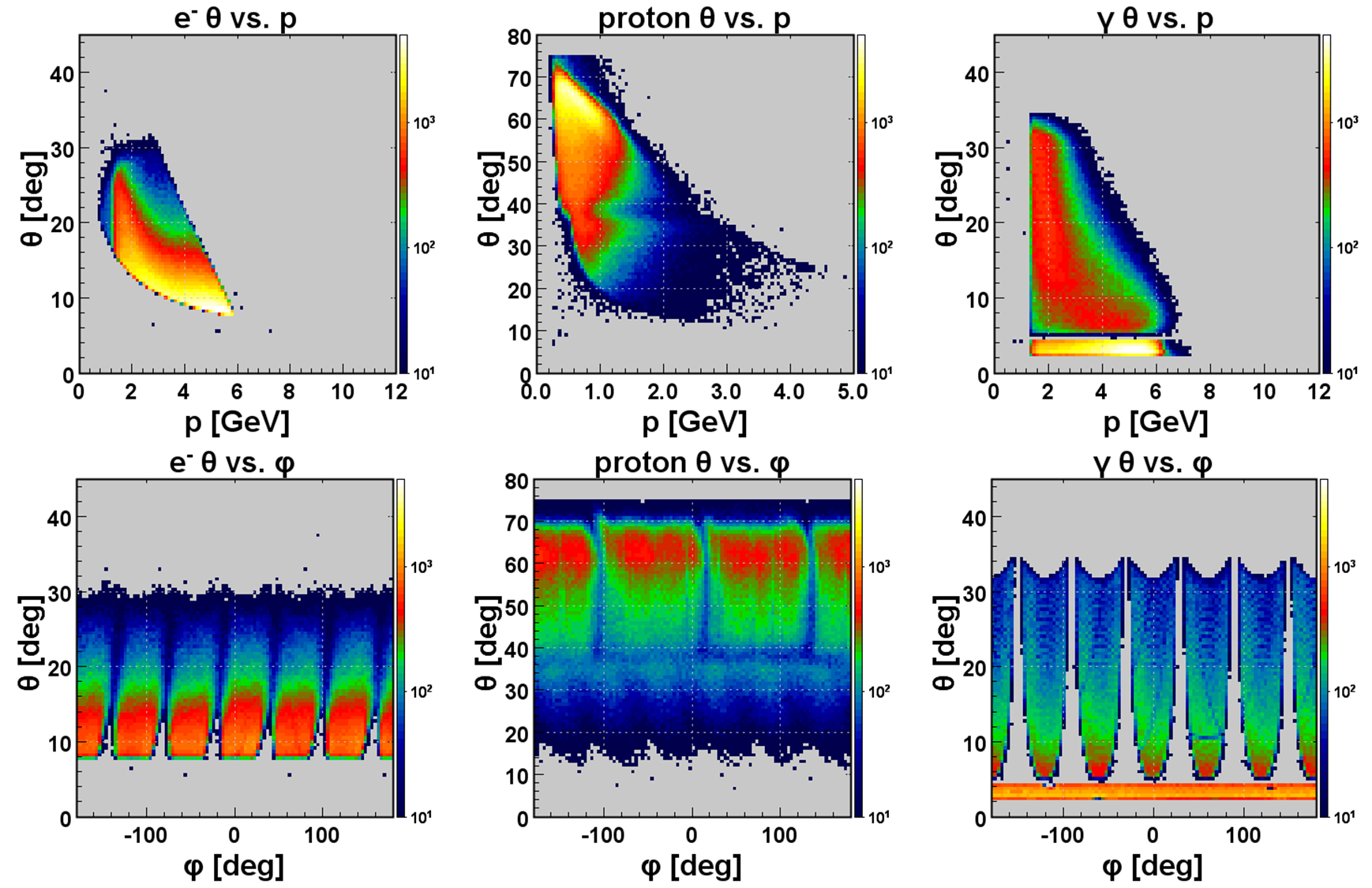 12
Kinematic distributions of the selected particles reflect the detector topology.
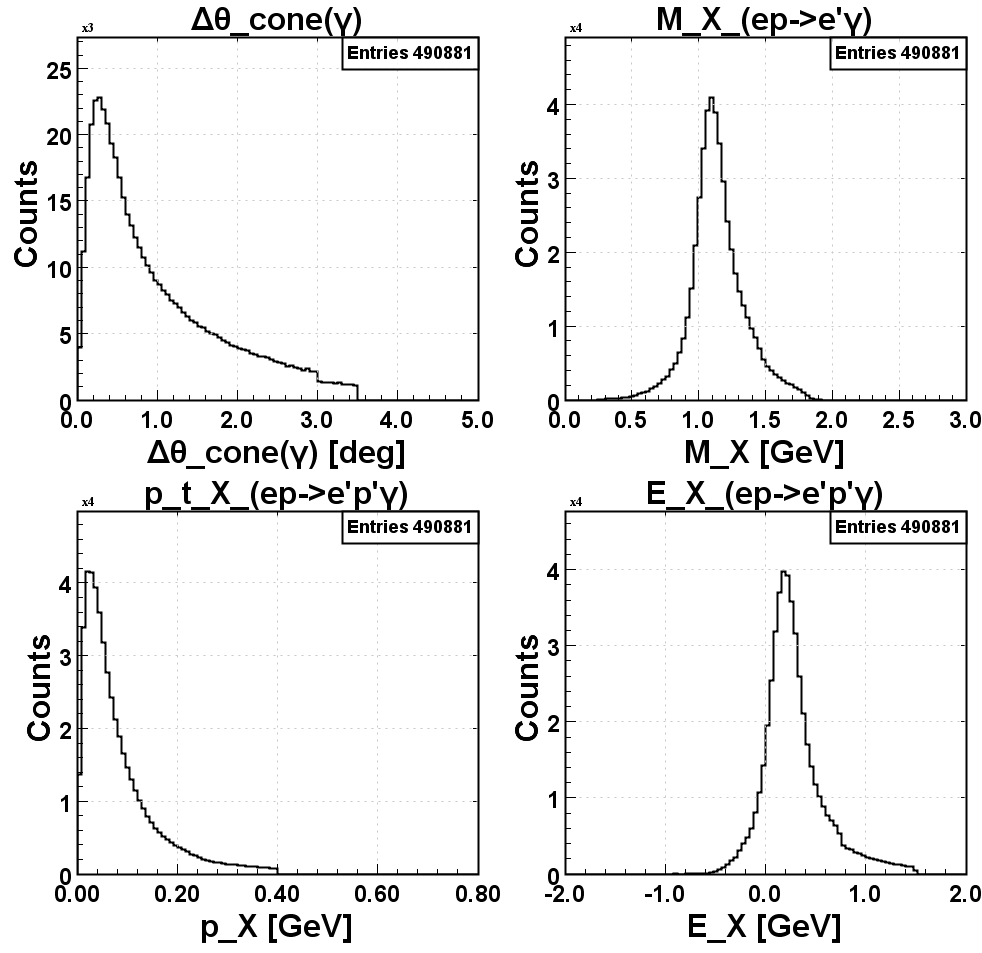 13
IV. Preliminary Results
14
Integrated Raw Beam Spin Asymmetry I
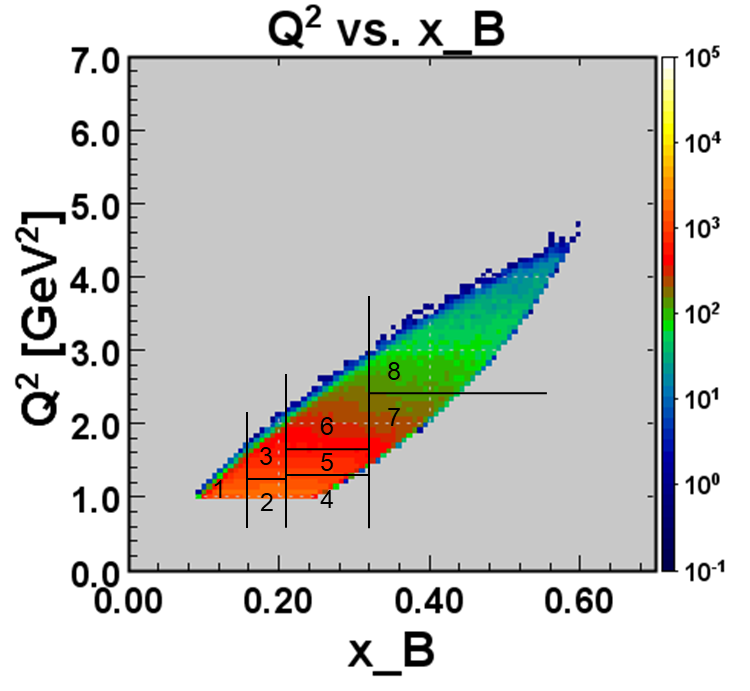 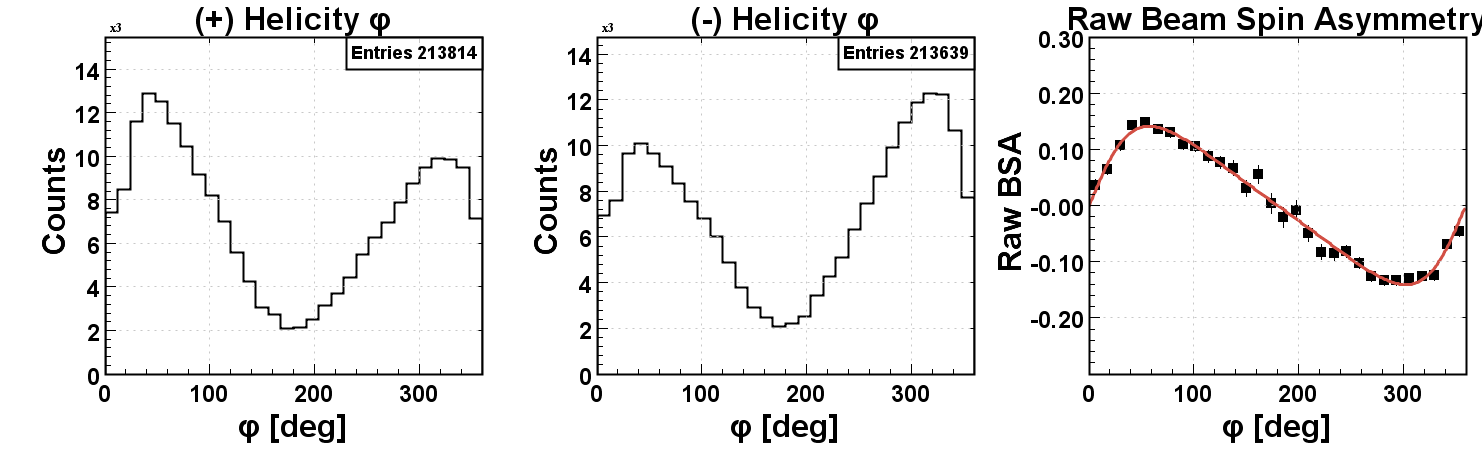 α = 0.119 ± 0.003
β = -0.534 ± 0.025
χ2/ndf = 1.122
6.5 GeV
PRELIMINARY
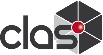 15
Integrated Raw Beam Spin Asymmetry II
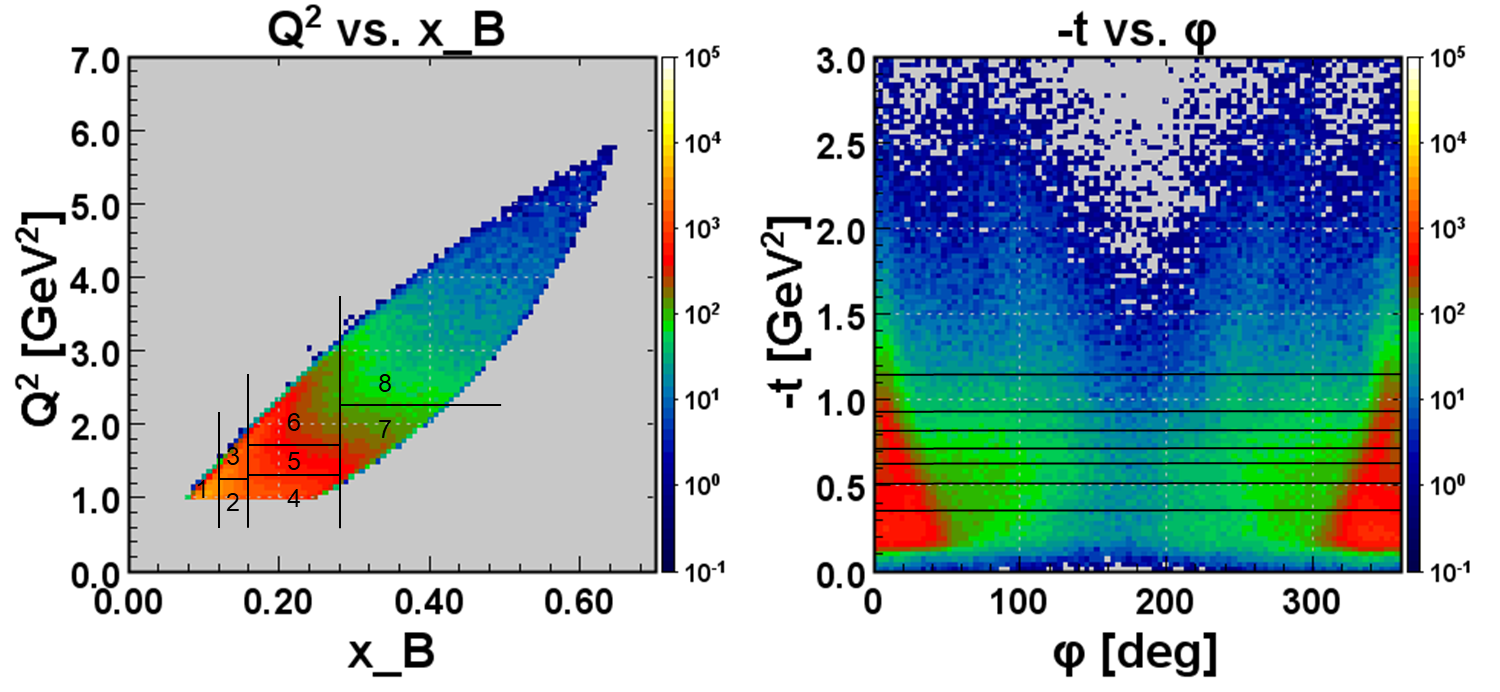 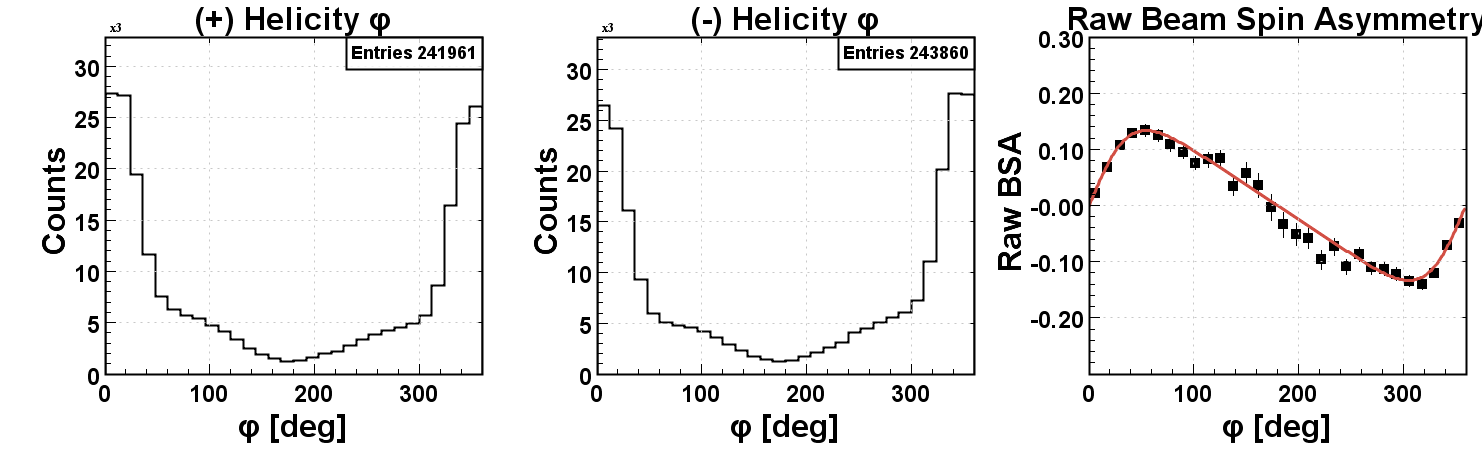 α = 0.109 ± 0.003
β = -0.576 ± 0.024
χ2/ndf = 1.455
7.5 GeV
PRELIMINARY
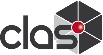 16
Raw Beam Spin Asymmetry and Beam Energy
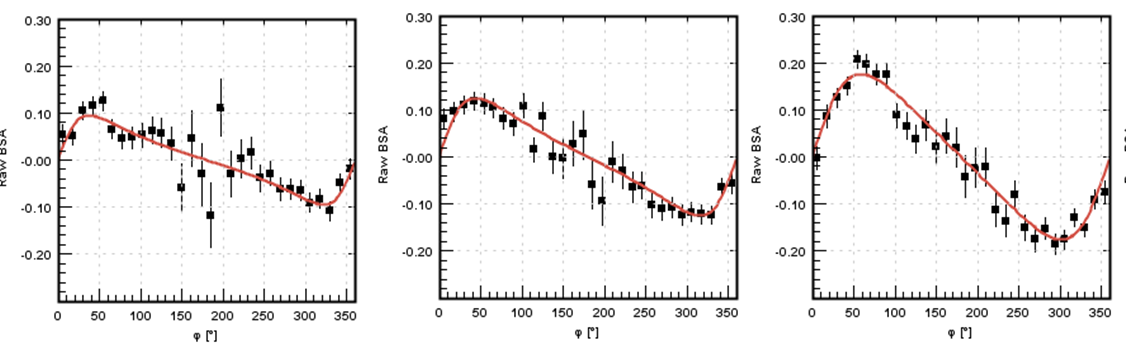 α = 0.087 ± 0.007
β = -0.720 ± 0.051
χ2/ndf = 0.894
α = 0.178 ± 0.007
β = -0.520 ± 0.050
χ2/ndf = 1.164
α = 0.058 ± 0.006
β = -0.792 ± 0.045
χ2/ndf = 0.957
Q2 = 2.0 GeV2
Q2 = 1.5 GeV2
Q2 = 1.2 GeV2
PRELIMINARY
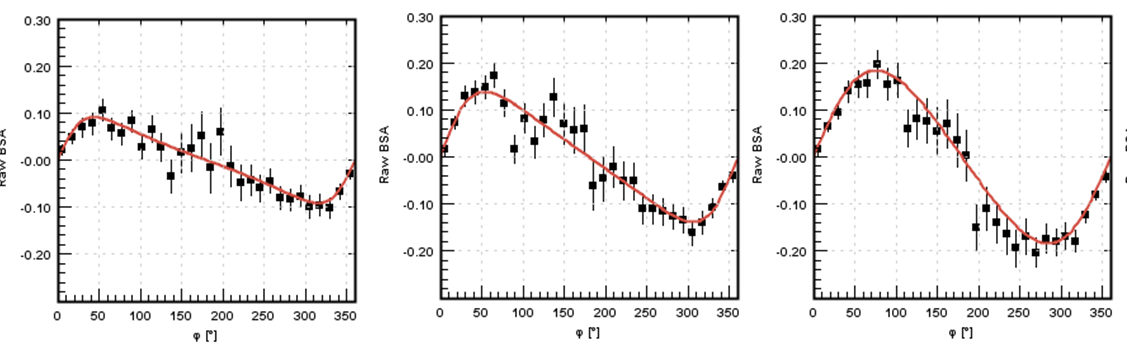 α = 0.112 ± 0.008
β = -0.588 ± 0.055
χ2/ndf = 1.055
α = 0.178 ± 0.010
β = -0.249 ± 0.070
χ2/ndf = 0.937
α = 0.064 ± 0.007
β = -0.716 ± 0.060
χ2/ndf = 0.530
Q2 = 1.6 GeV2
Q2 = 2.4 GeV2
Q2 = 1.2 GeV2
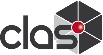 17
Results for sample bins show raw BSA dependence on beam energy.
Raw Beam Spin Asymmetry Observables
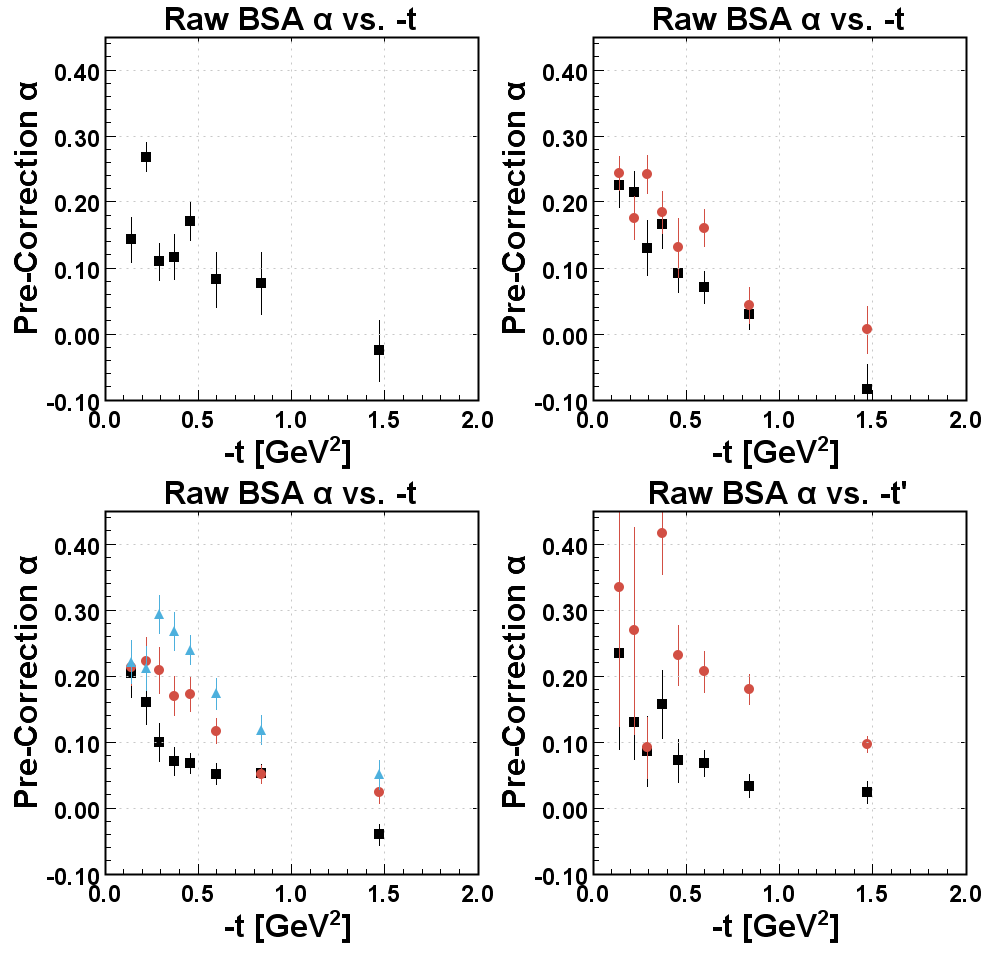 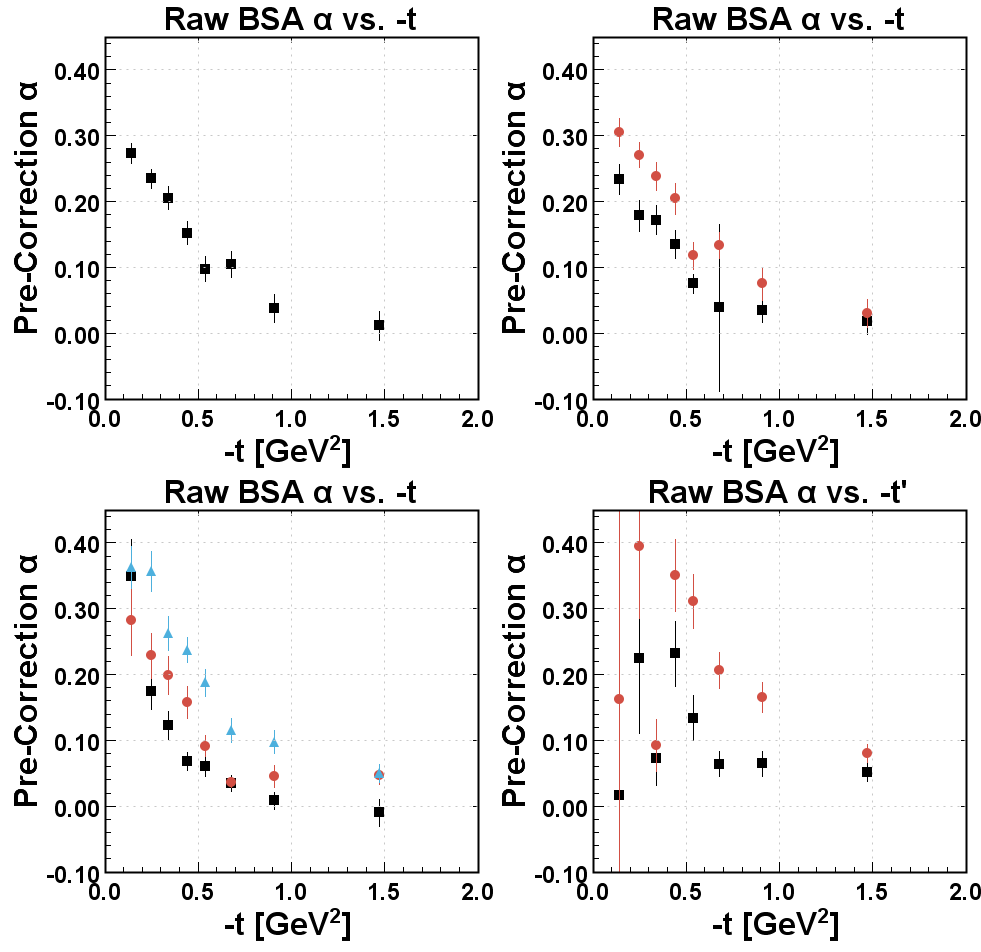 Q2 = 1.2 GeV2
Q2 = 1.5 GeV2
Q2 = 2.0 GeV2
7.5 GeV
Q2 = 1.2 GeV2
Q2 = 1.6 GeV2
Q2 = 2.4 GeV2
6.5 GeV
PRELIMINARY
PRELIMINARY
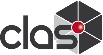 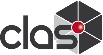 18
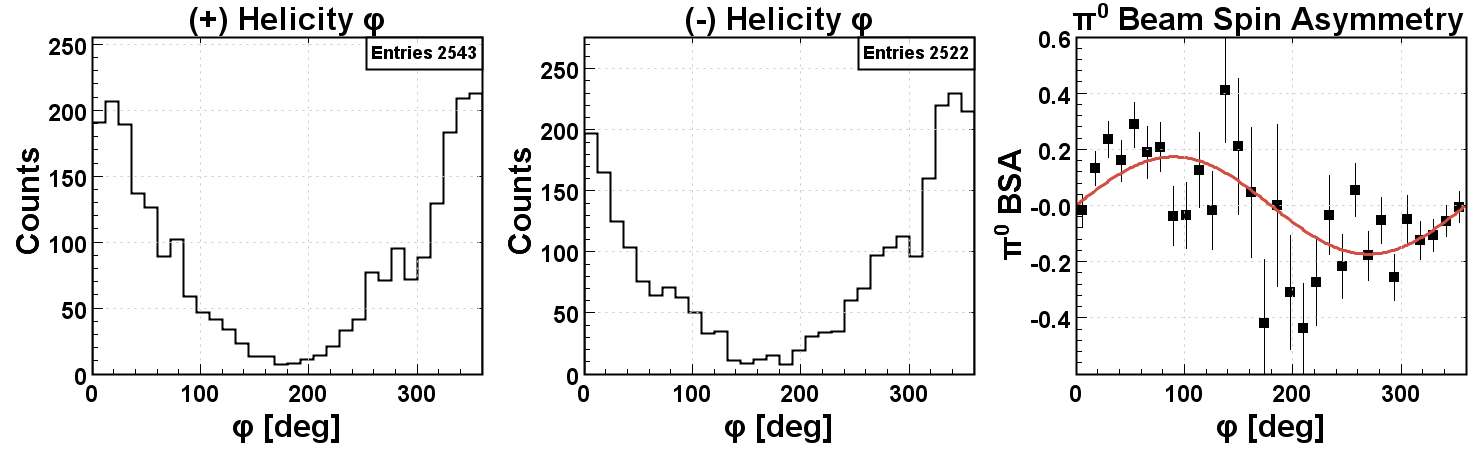 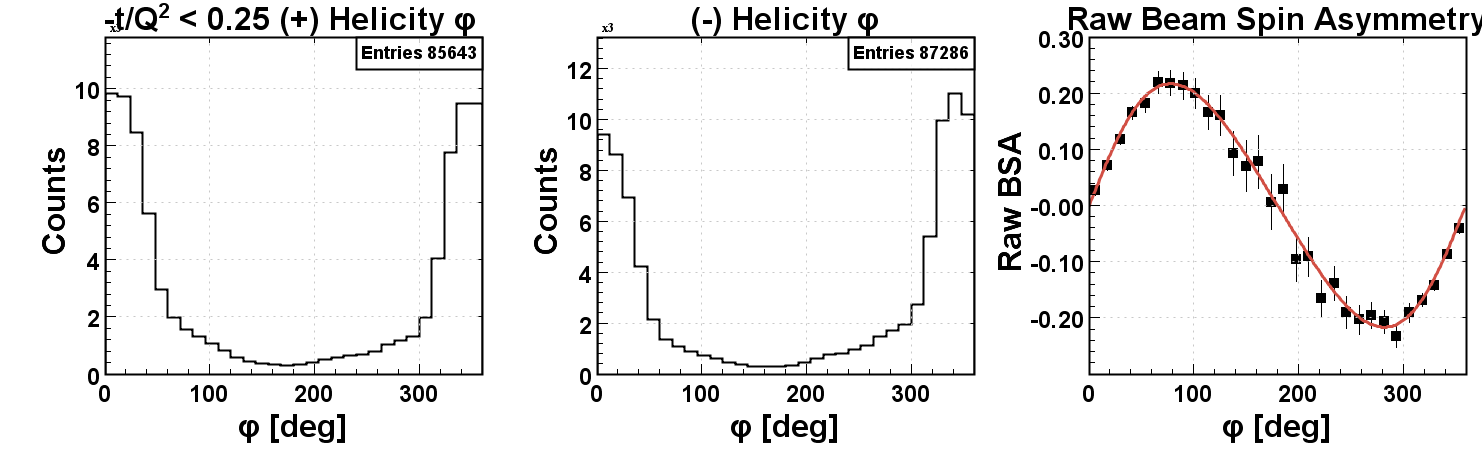 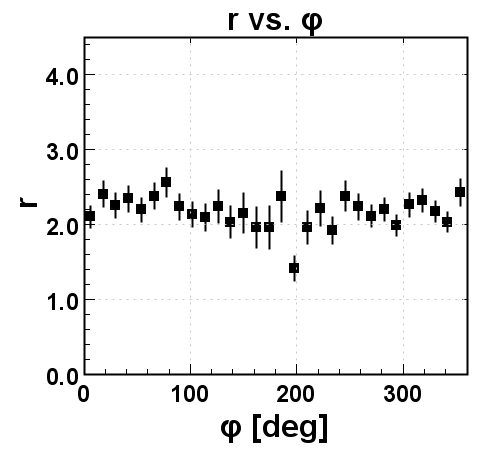 α = 0.173 ± 0.024
χ2/ndf = 1.553
α = 0.212 ± 0.007
β = -0.207 ± 0.043
χ2/ndf = 0.628
PRELIMINARY
PRELIMINARY
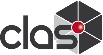 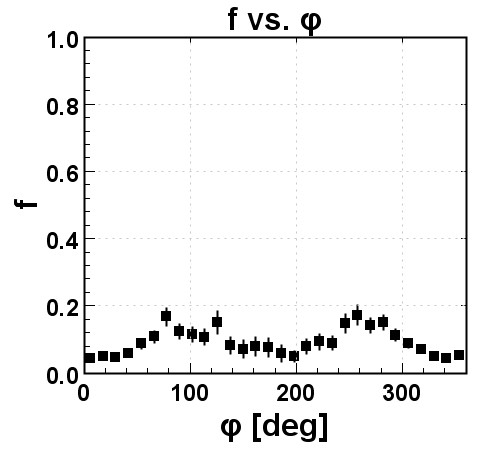 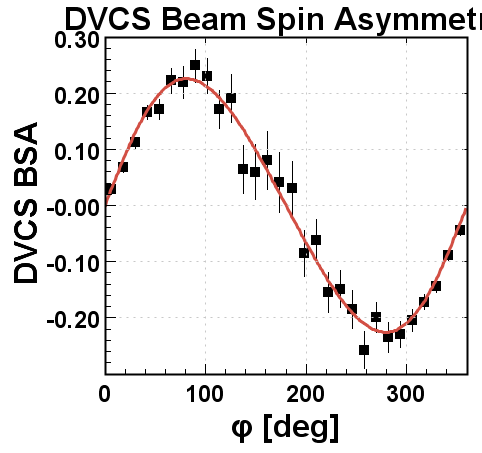 α = 0.223 ± 0.008
β = -0.158 ± 0.048
χ2/ndf = 0.915
PRELIMINARY
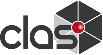 19
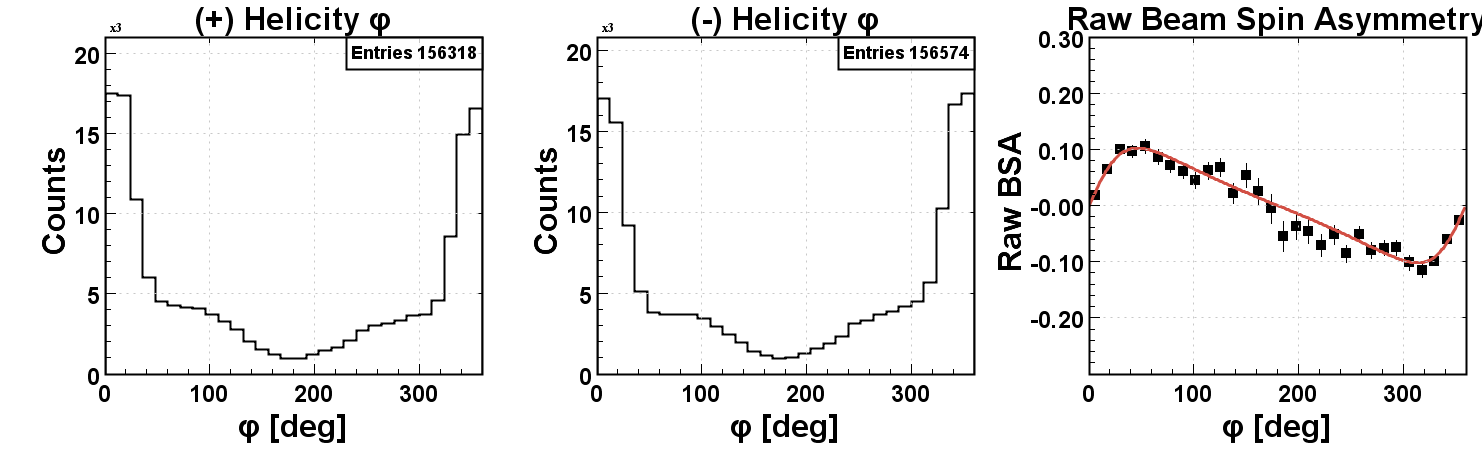 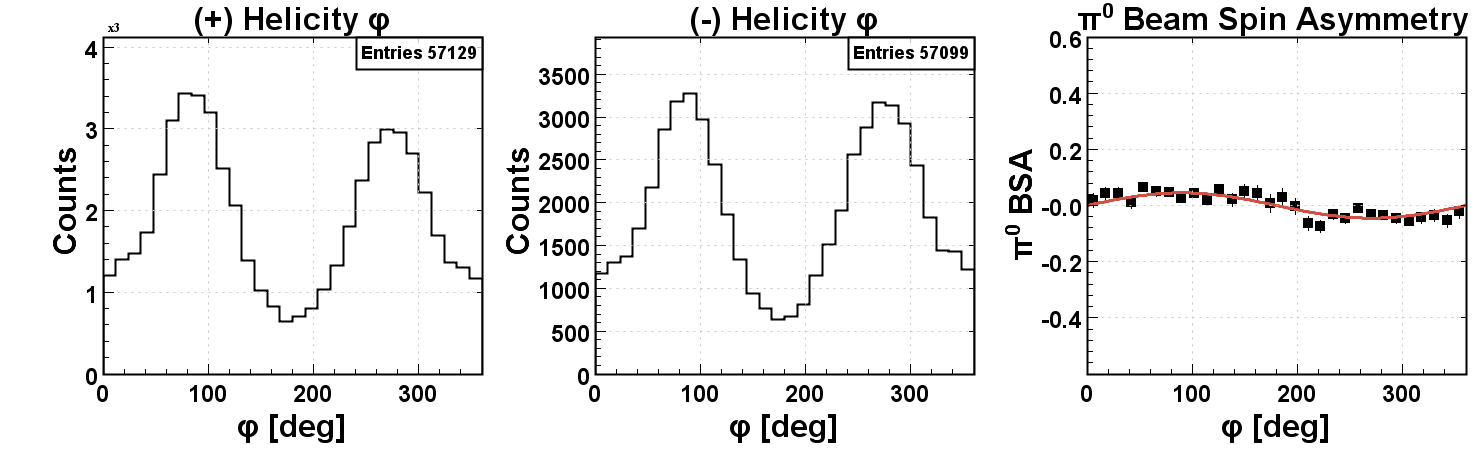 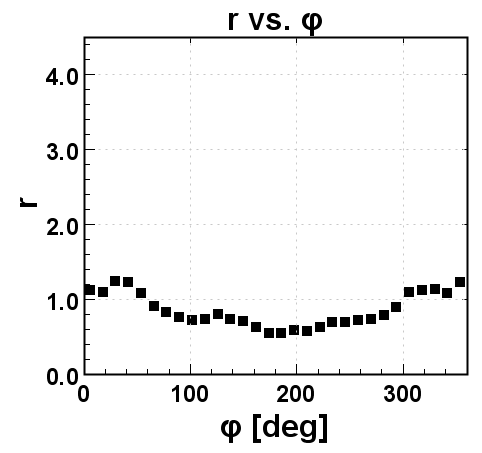 α = 0.045 ± 0.004
χ2/ndf = 1.233
α = 0.074 ± 0.004
β = -0.688 ± 0.029
χ2/ndf = 1.208
PRELIMINARY
PRELIMINARY
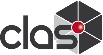 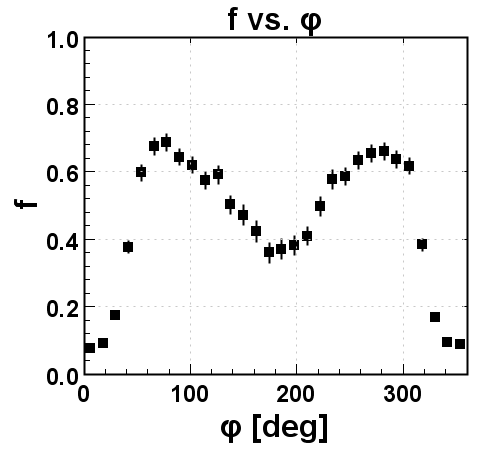 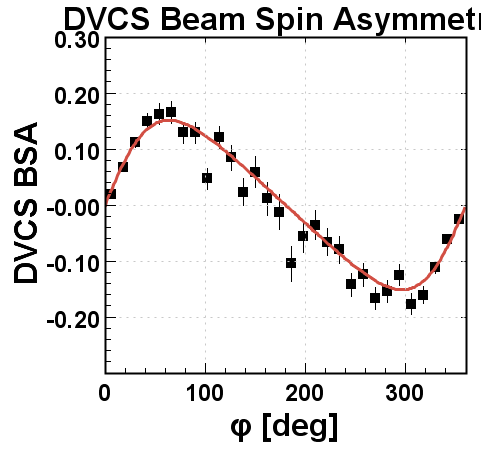 α = 0.136 ± 0.006
β = -0.443 ± 0.038
χ2/ndf = 1.848
PRELIMINARY
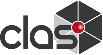 20
Integrated DVCS Raw Beam Spin Asymmetry
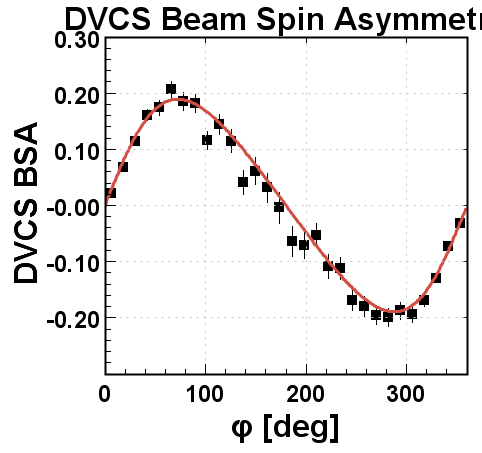 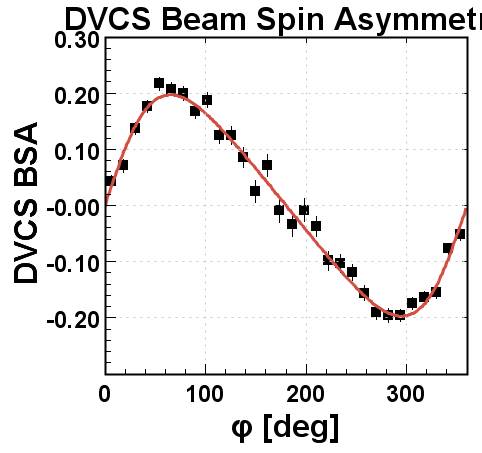 α = 0.180 ± 0.005
β = -0.302 ± 0.029
χ2/ndf = 1.506
α = 0.179 ± 0.004
β = -0.421 ± 0.027
χ2/ndf = 1.584
7.5 GeV
6.5 GeV
PRELIMINARY
PRELIMINARY
αraw = 0.119 ± 0.003
βraw = -0.534 ± 0.025
απ0 = 0.051 ± 0.003
αraw = 0.109 ± 0.003
βraw = -0.576 ± 0.024
απ0 = 0.049 ± 0.004
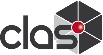 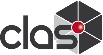 21
V. Summary
22
Summary
23
Thank You!!!
24